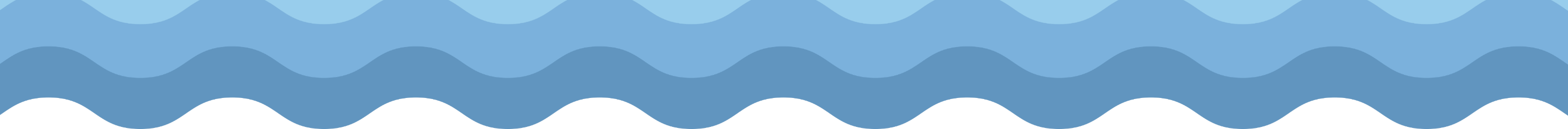 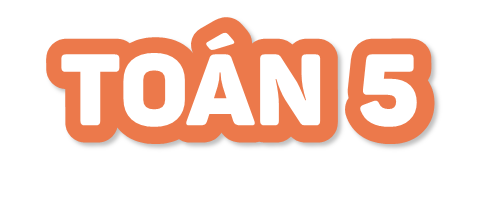 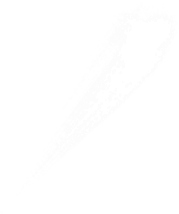 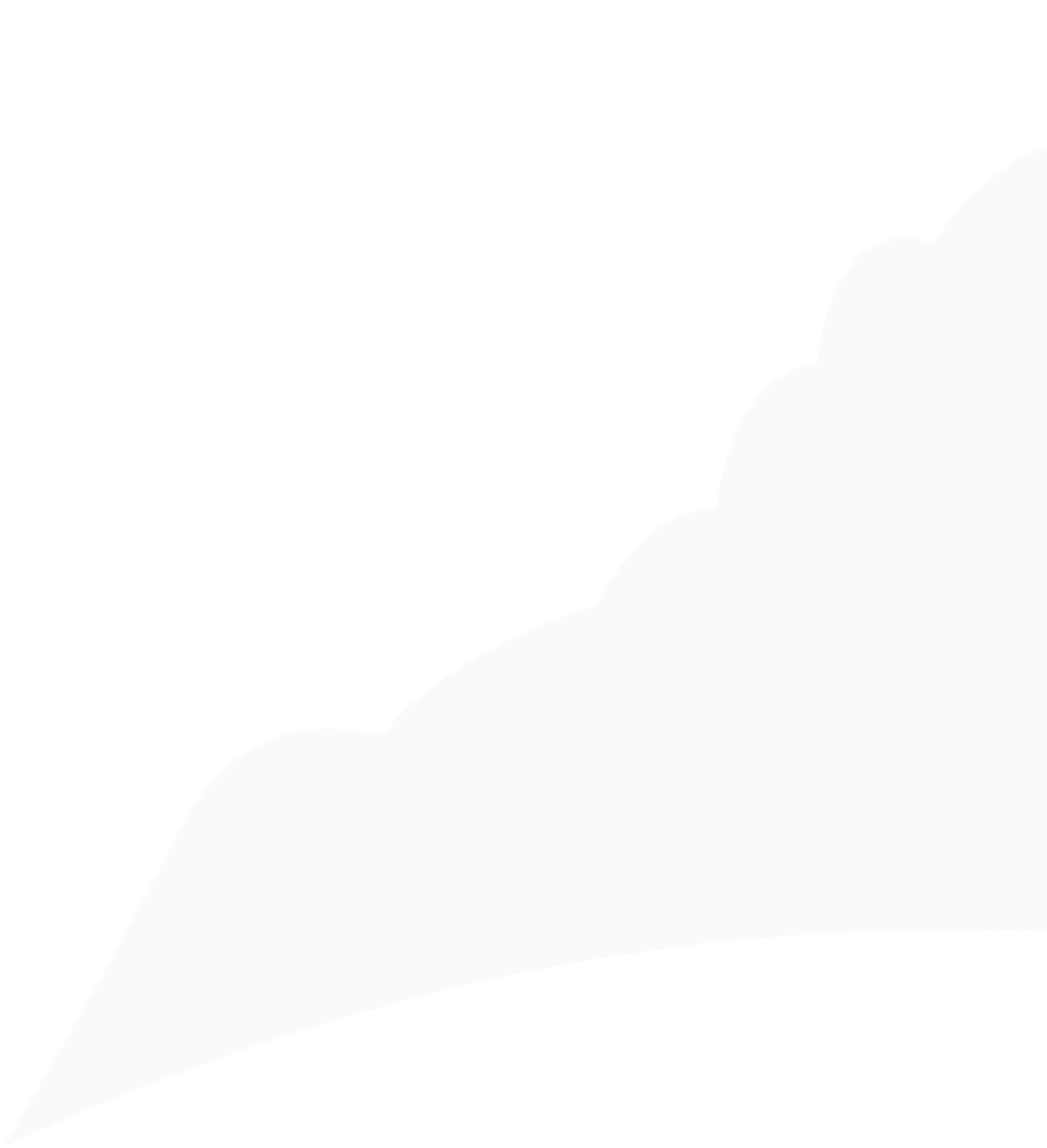 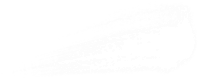 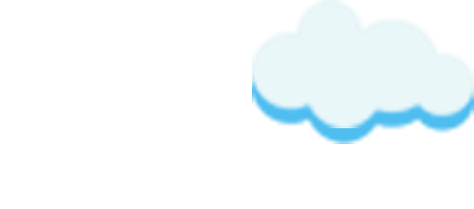 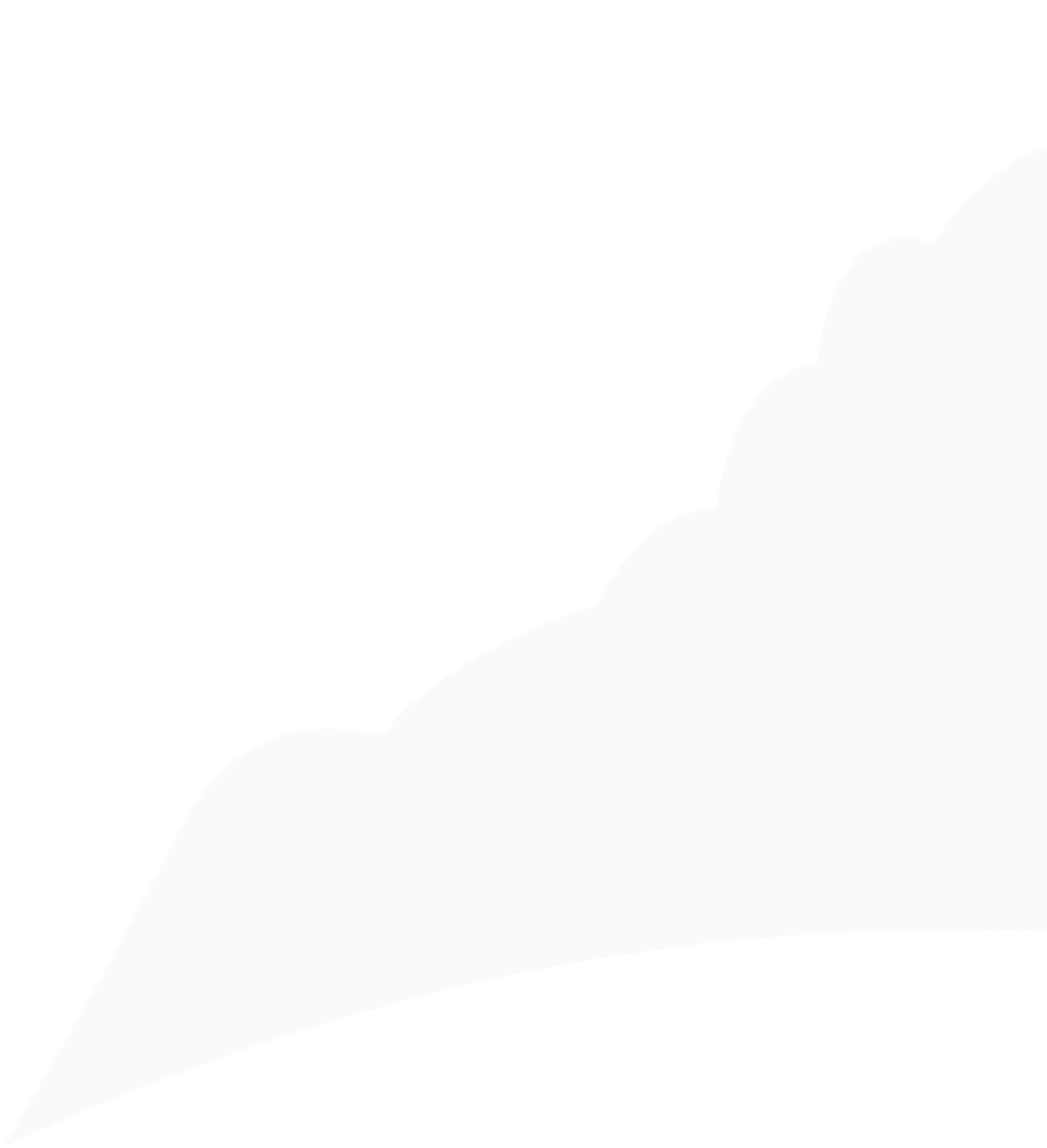 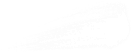 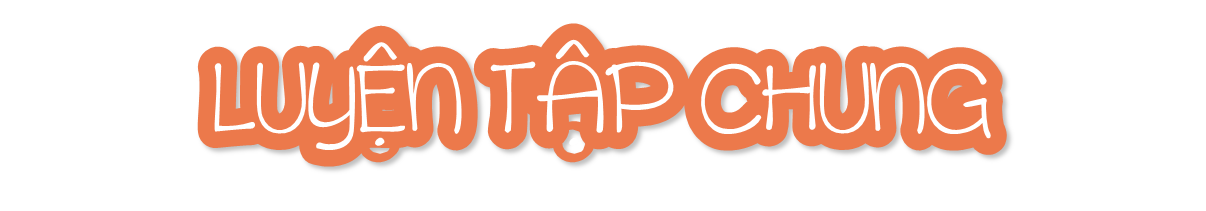 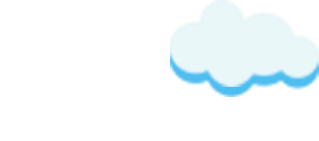 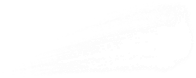 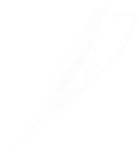 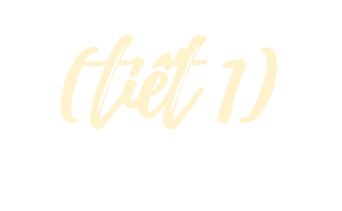 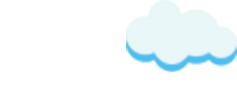 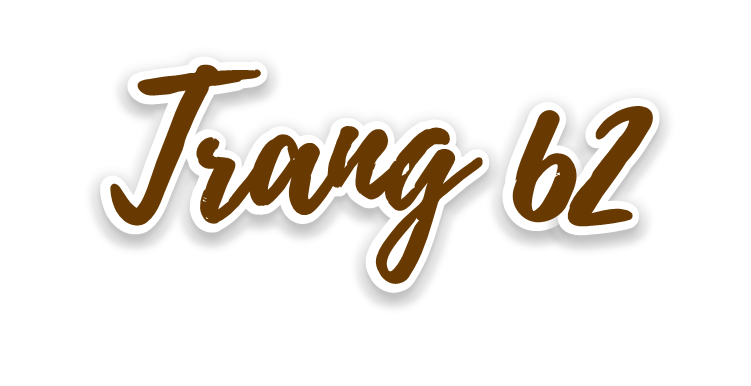 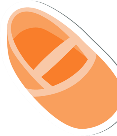 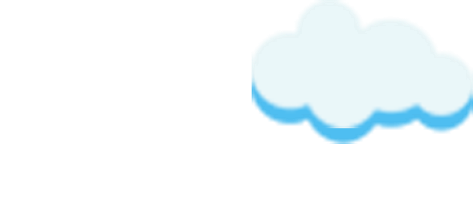 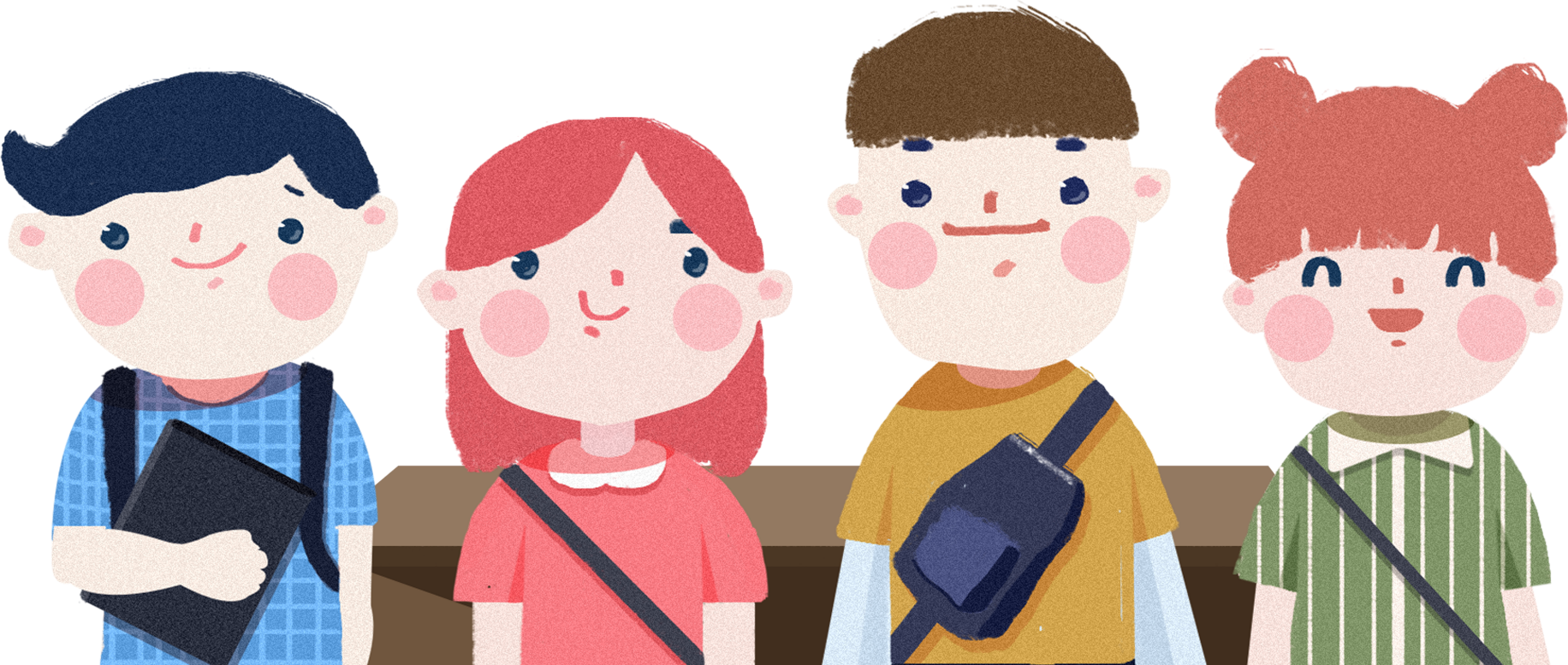 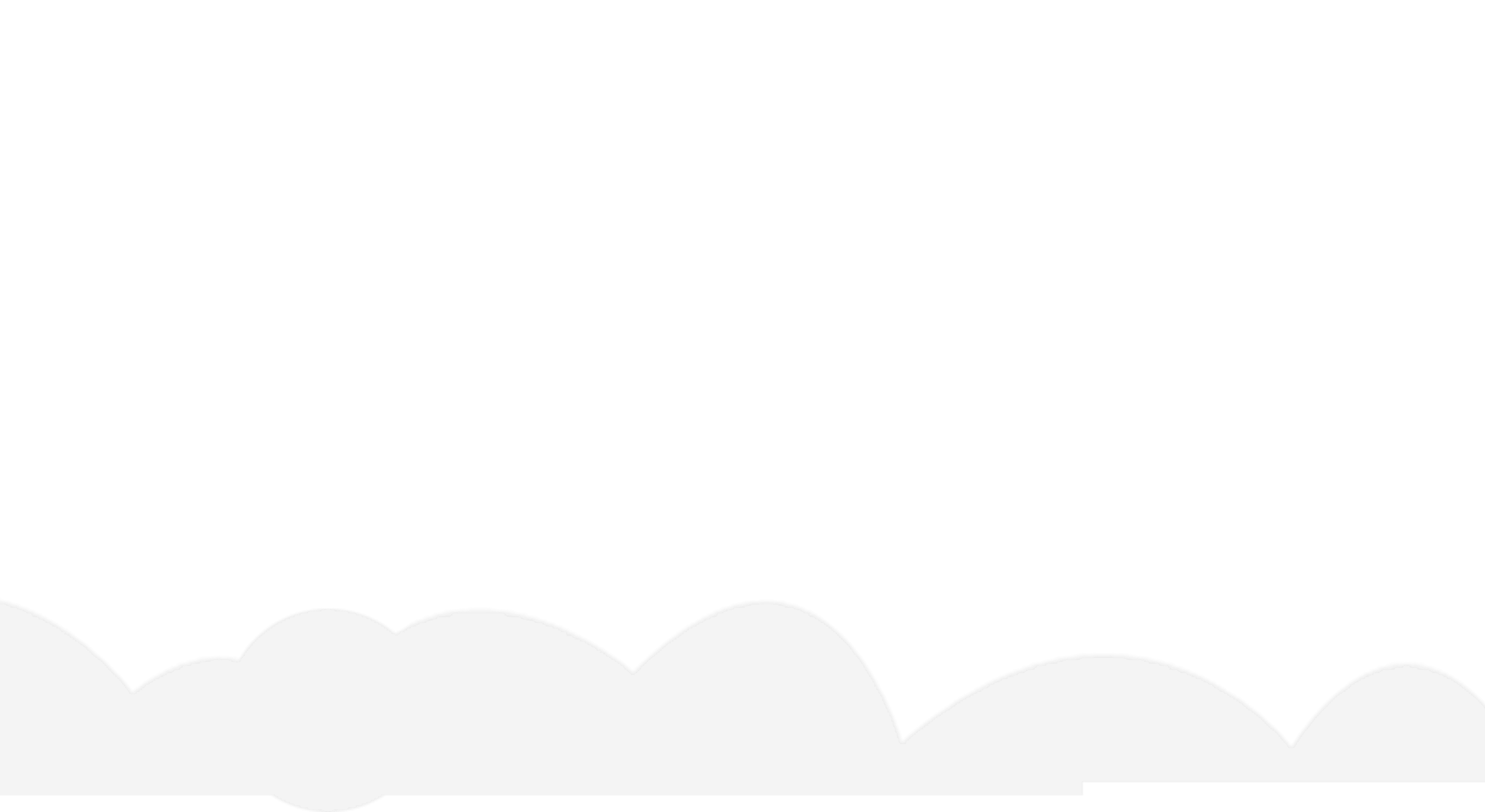 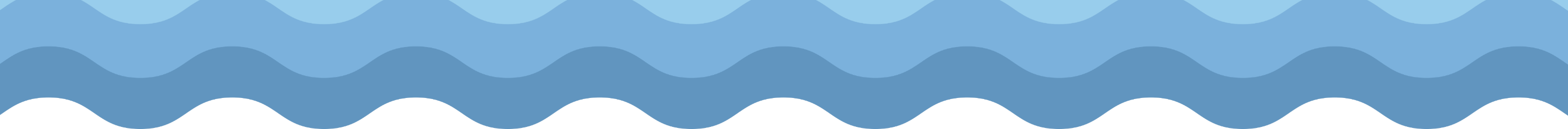 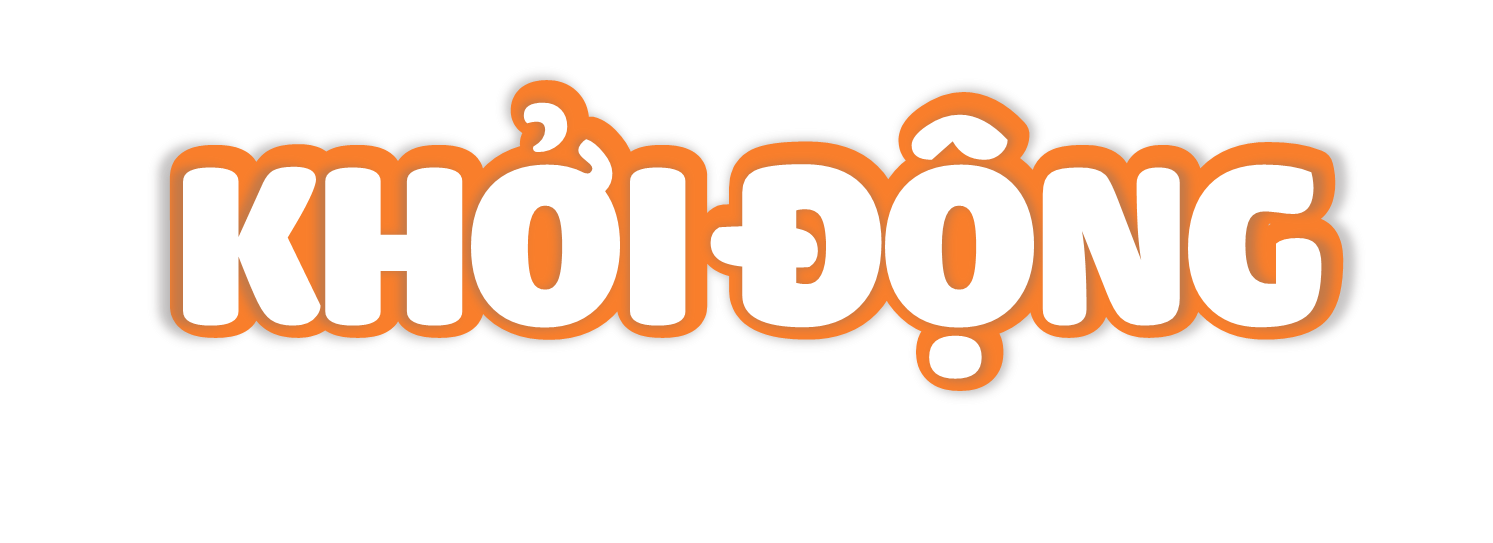 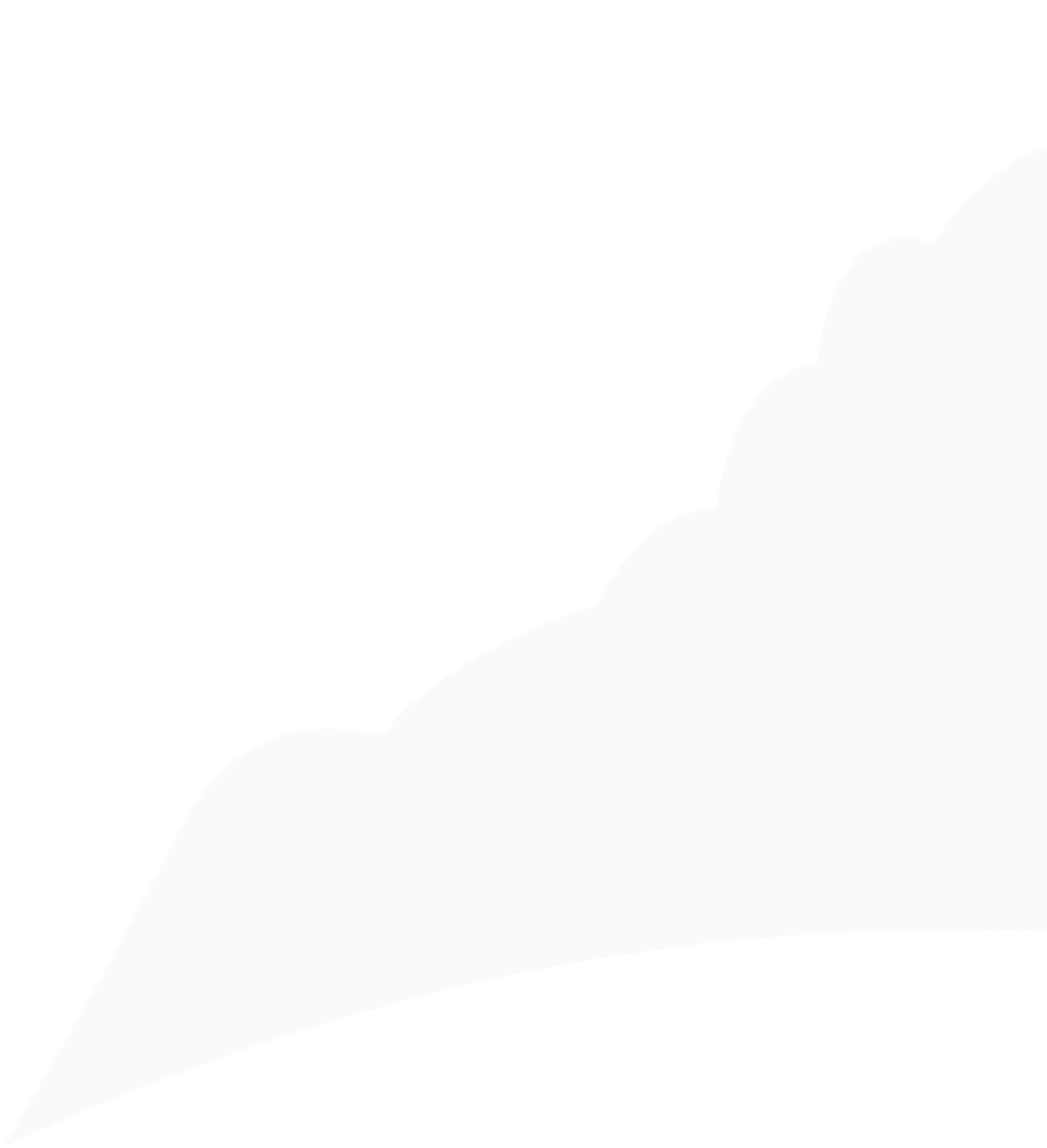 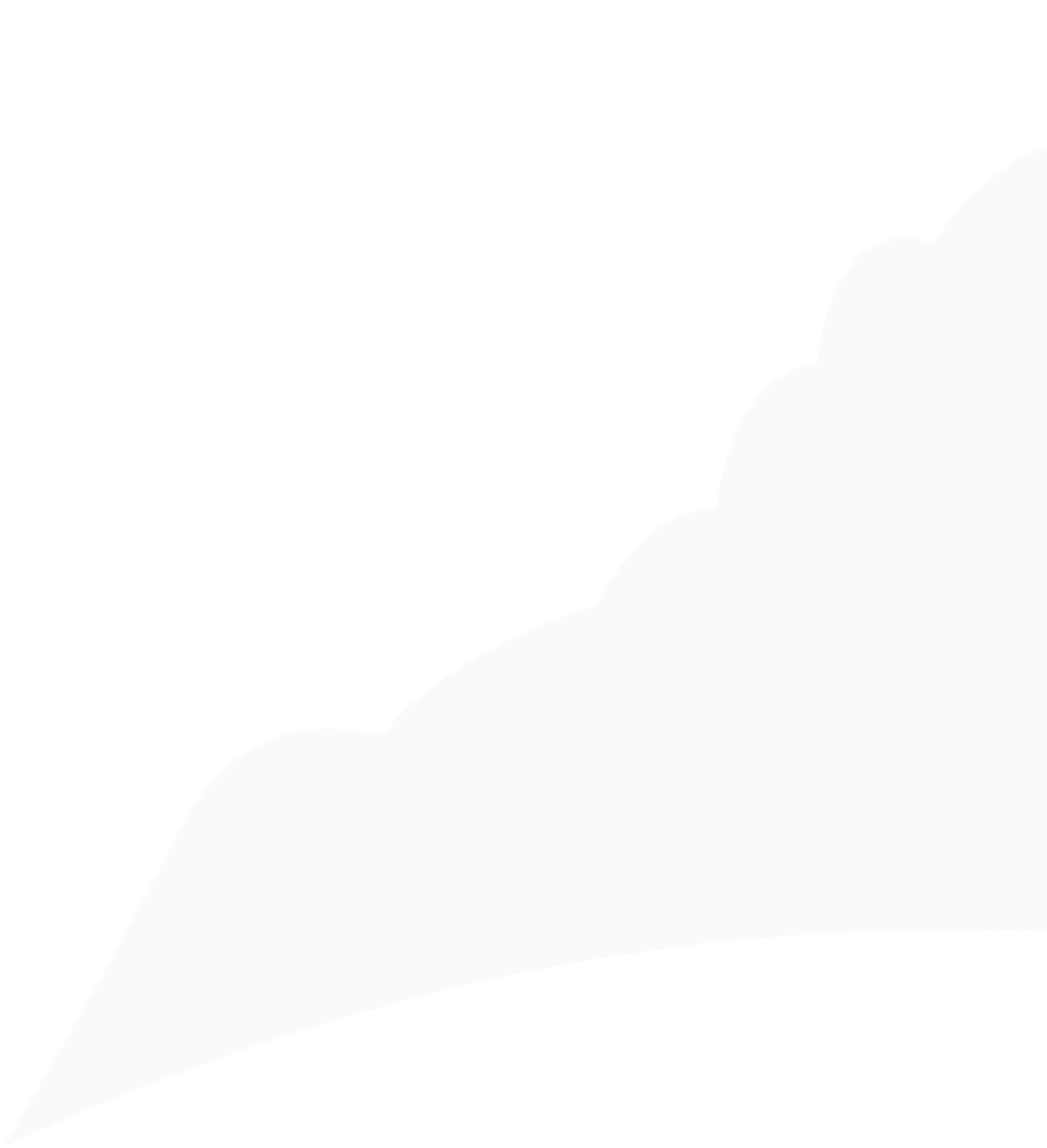 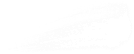 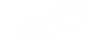 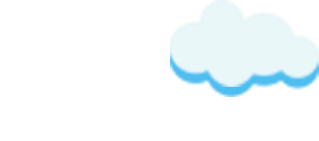 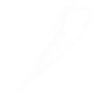 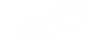 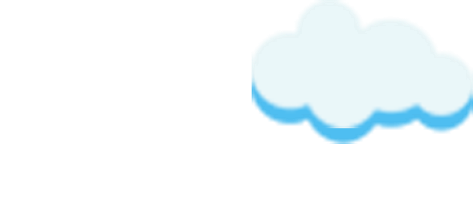 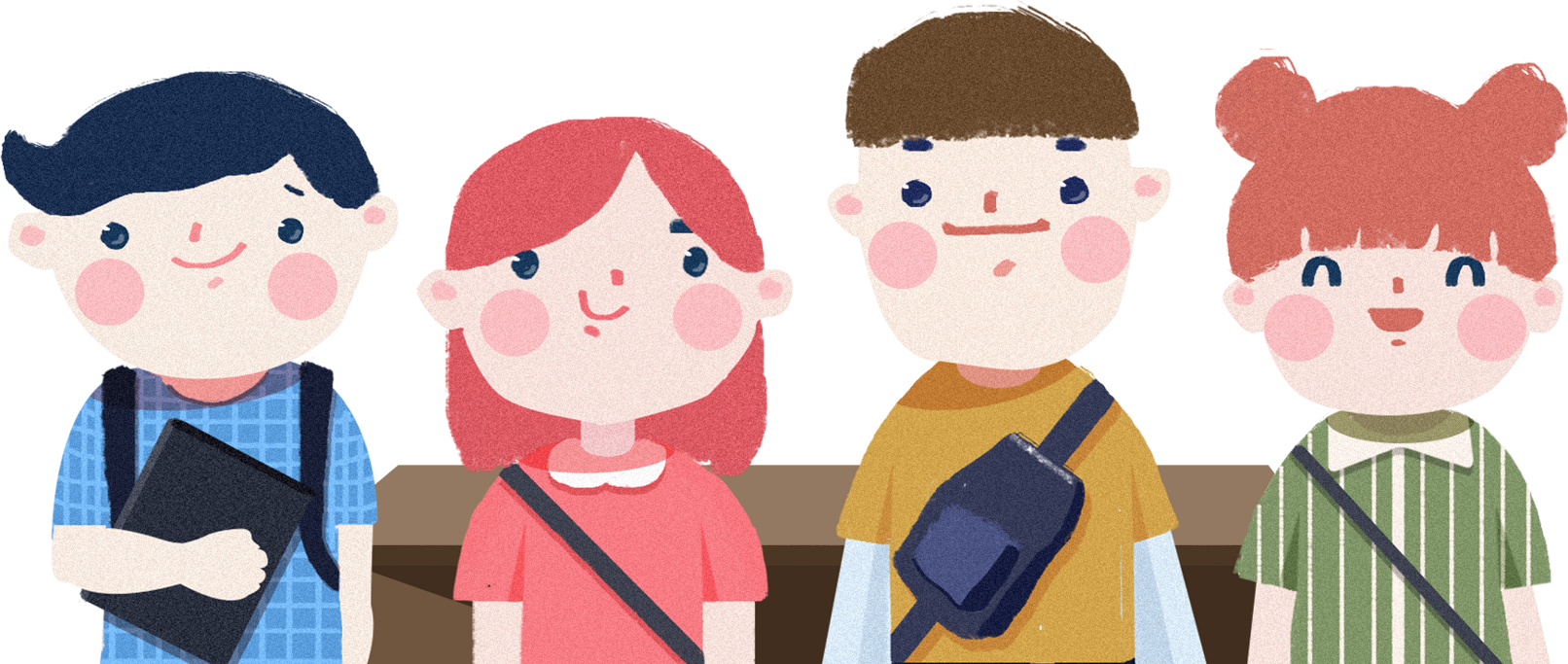 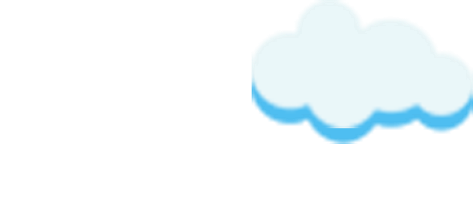 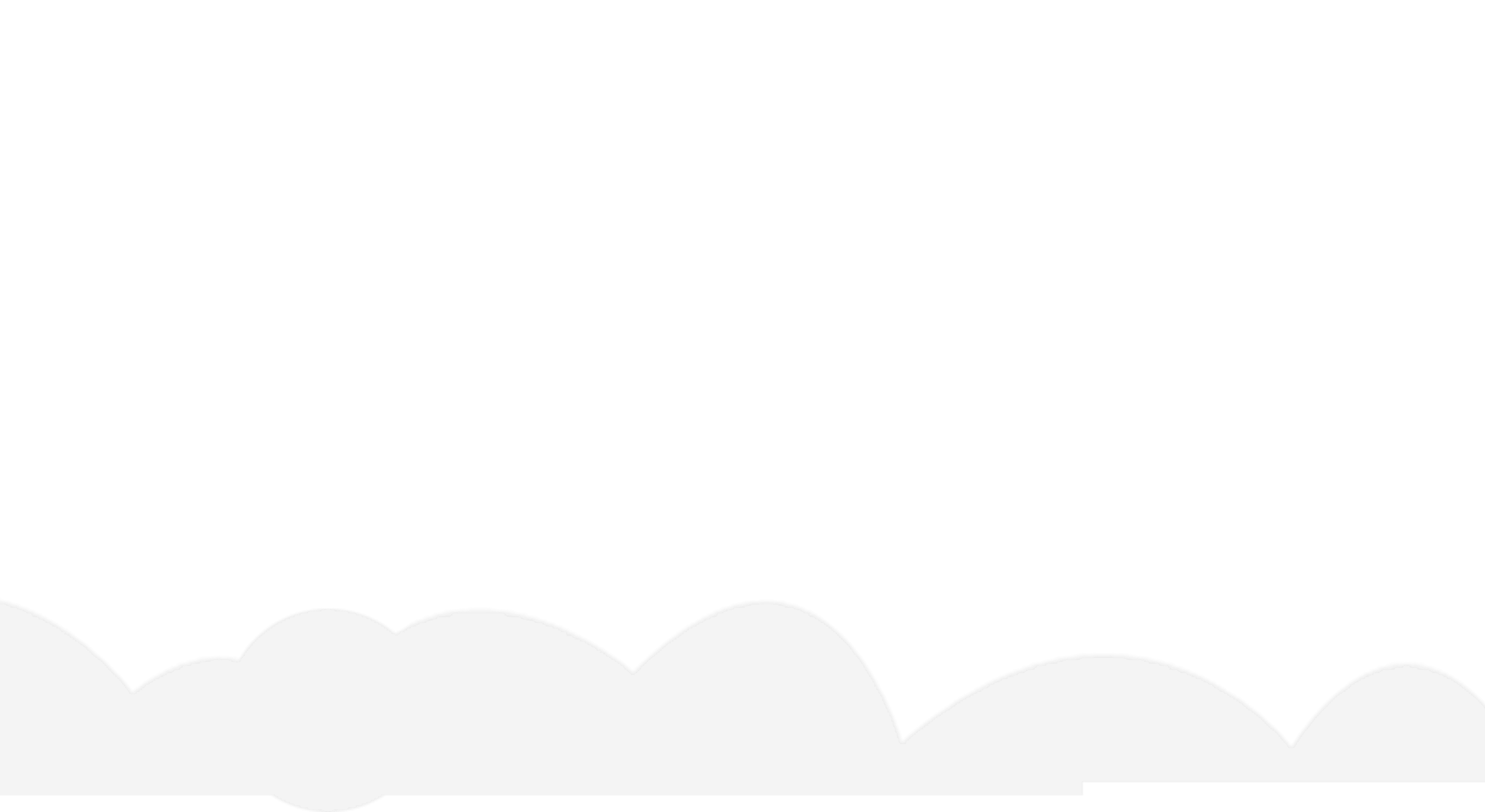 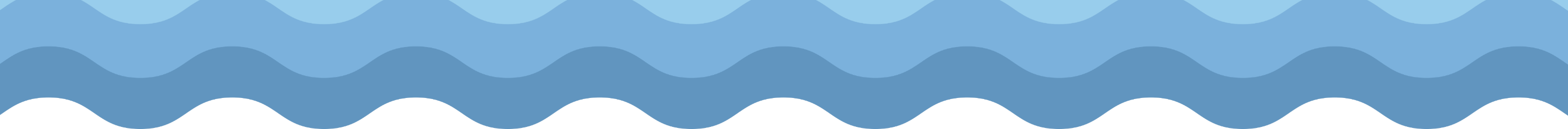 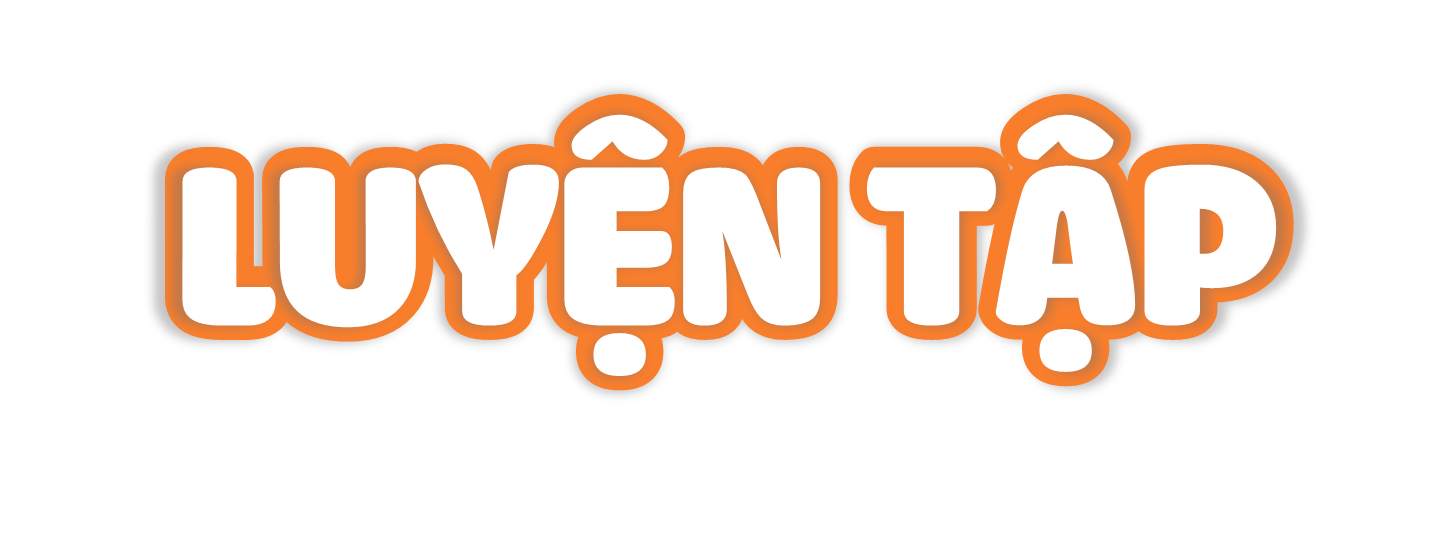 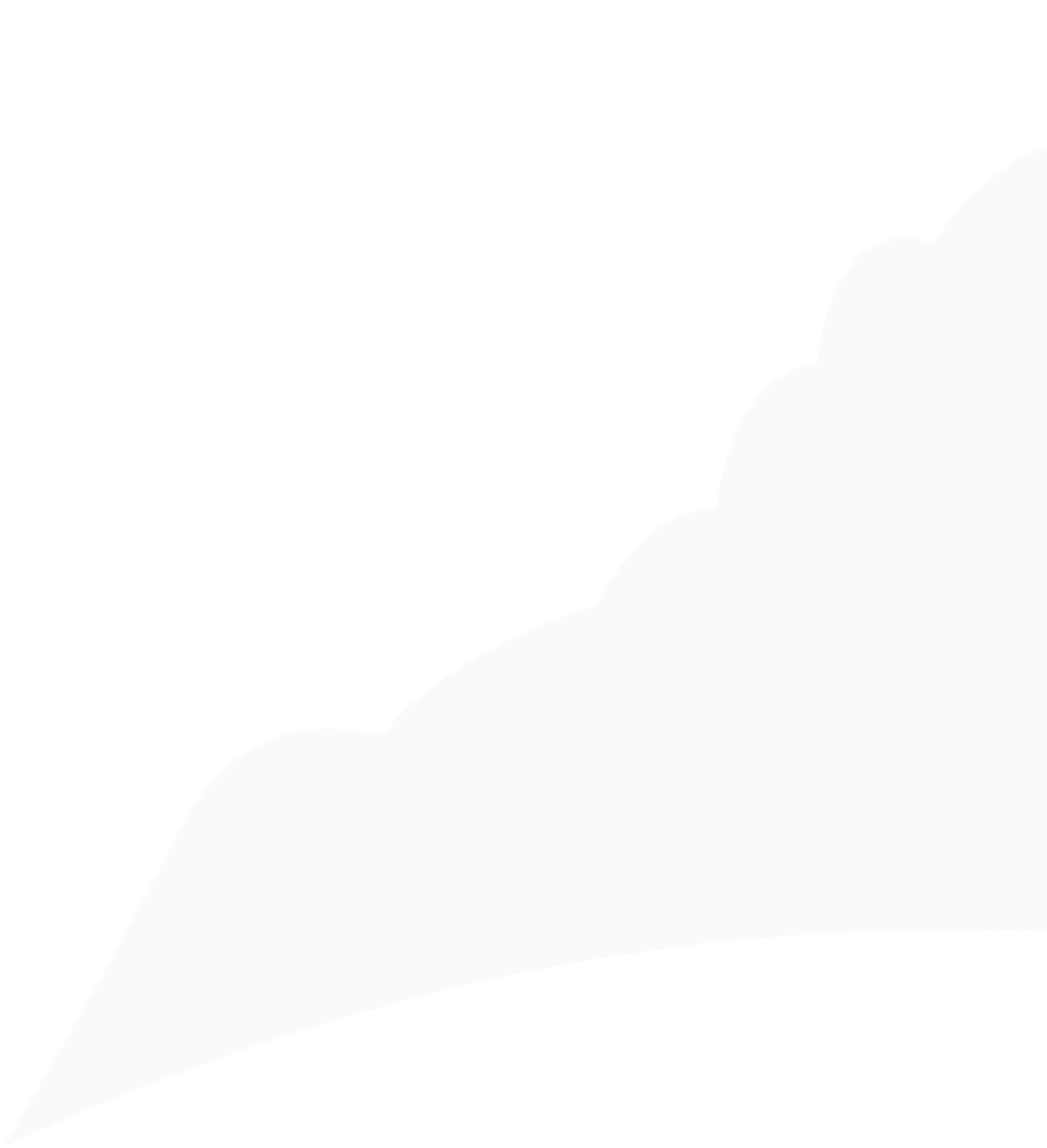 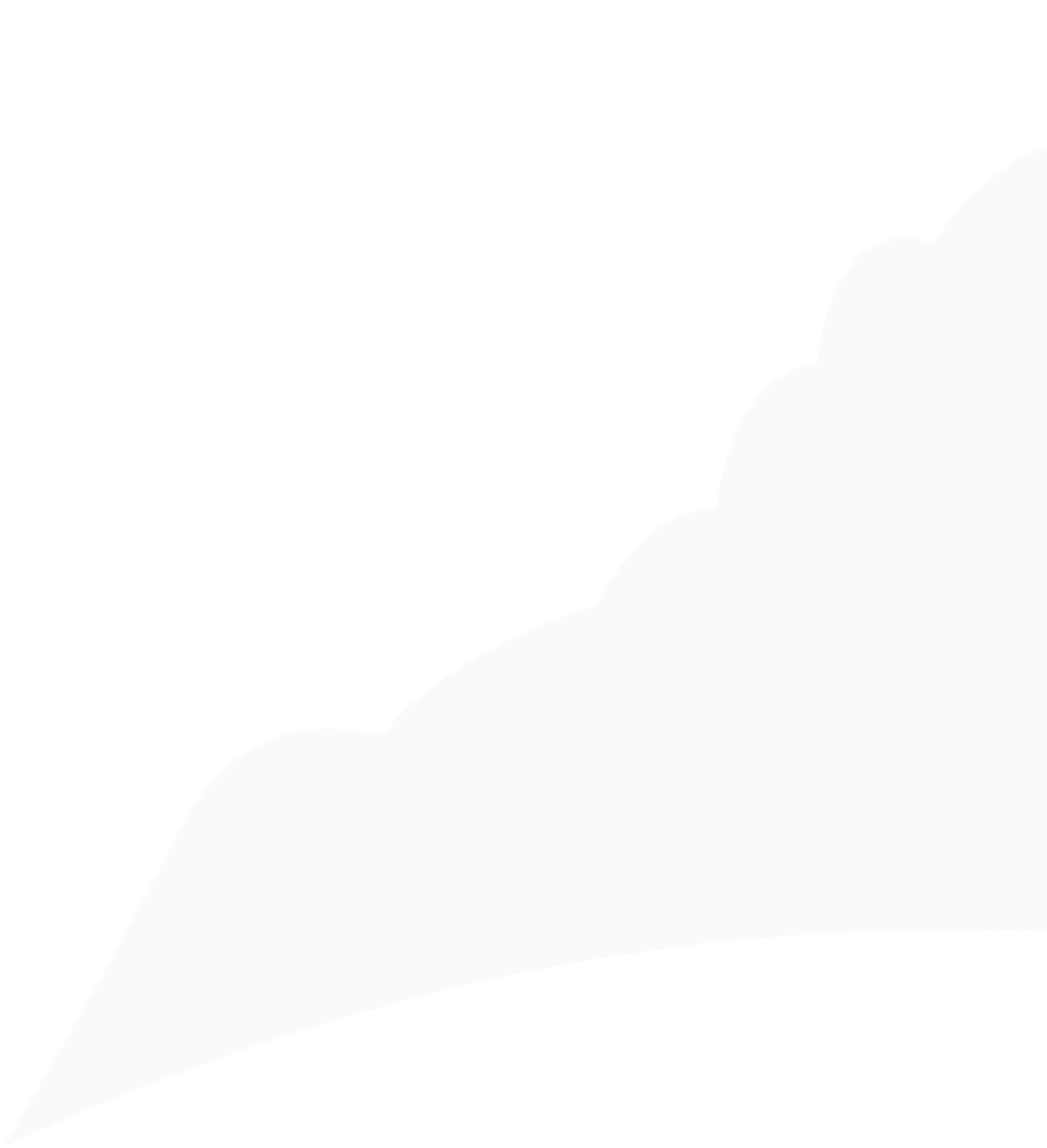 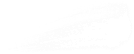 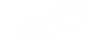 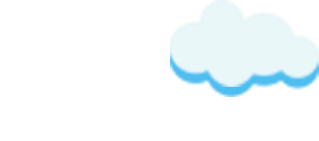 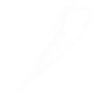 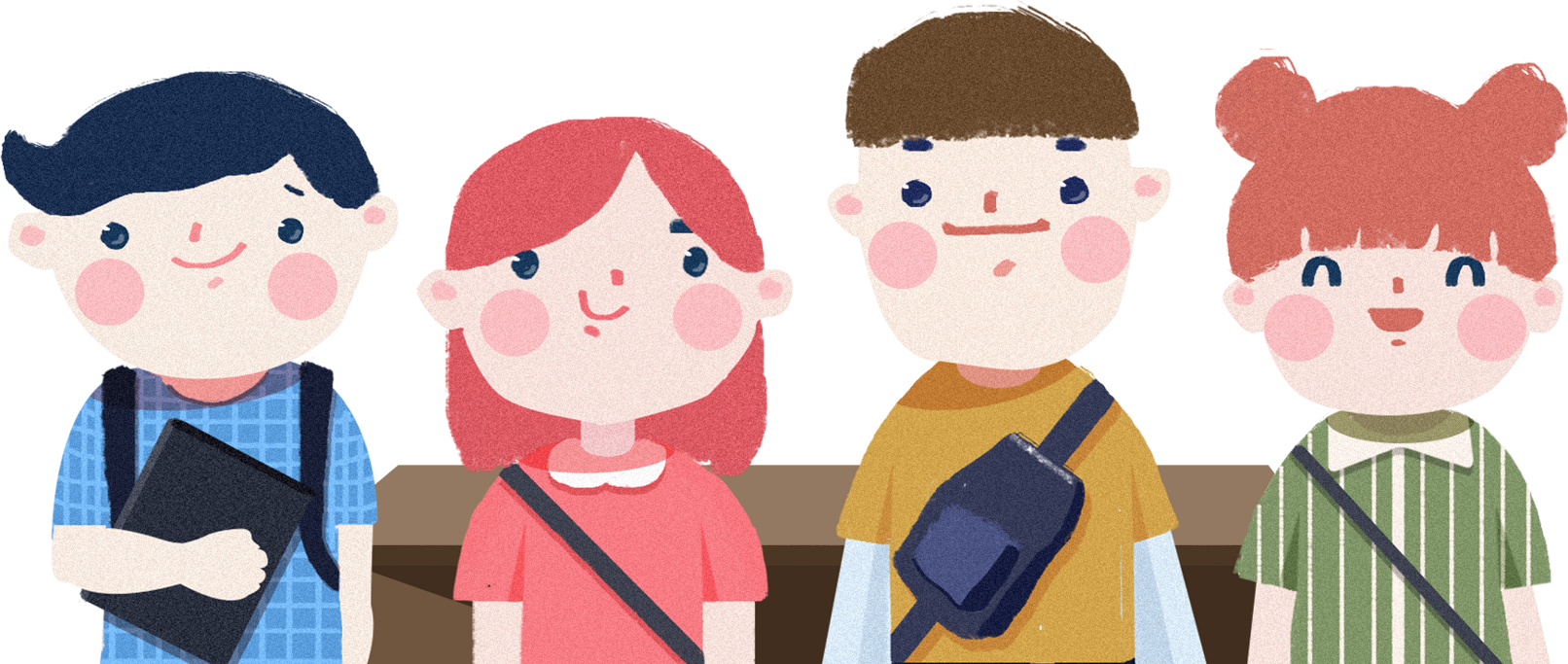 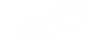 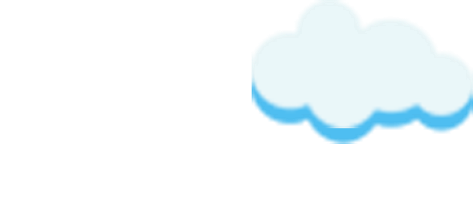 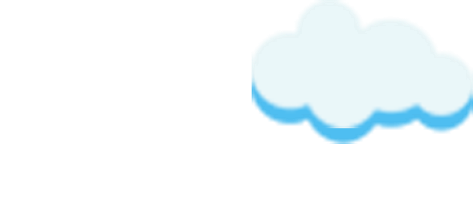 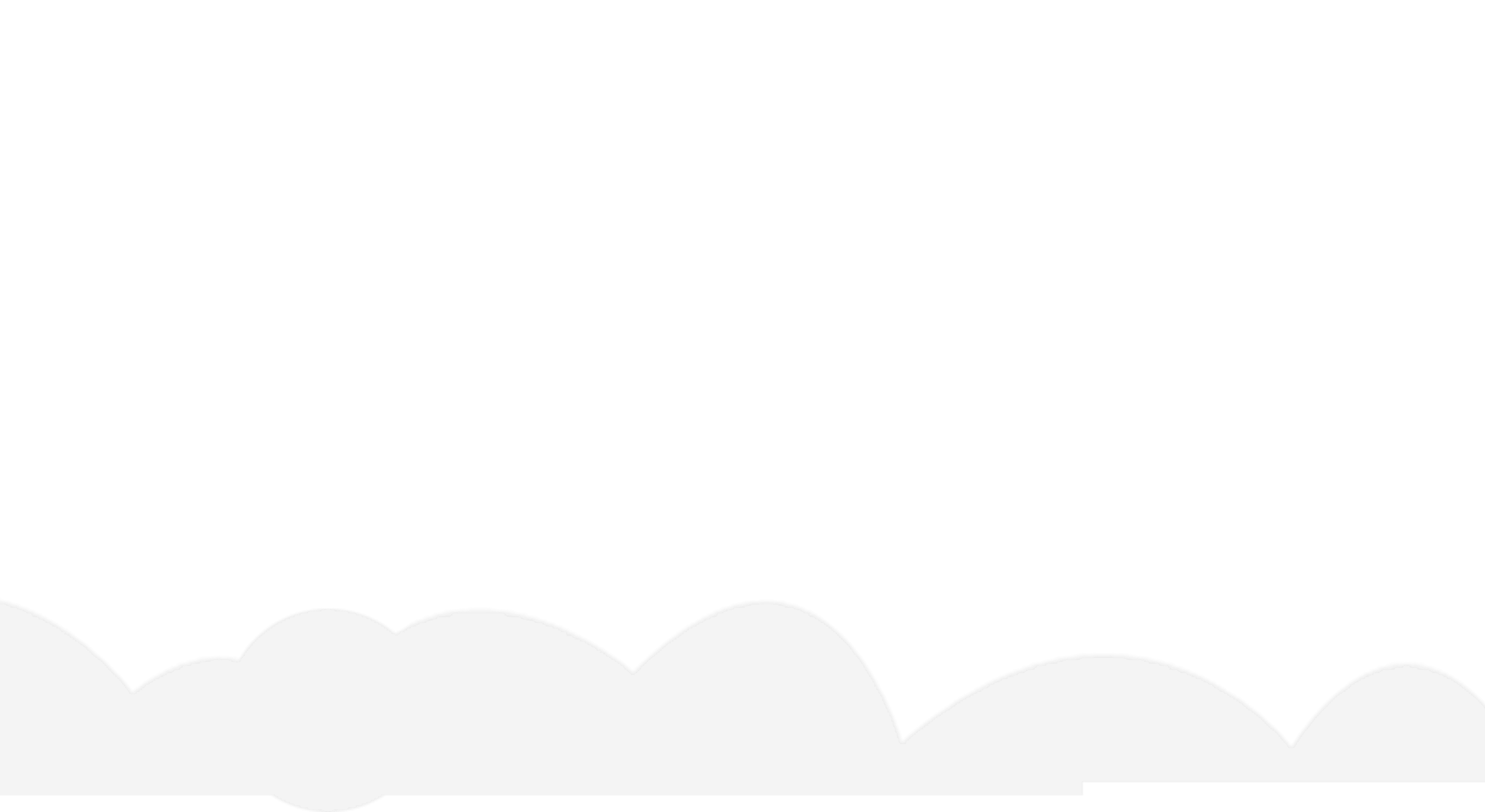 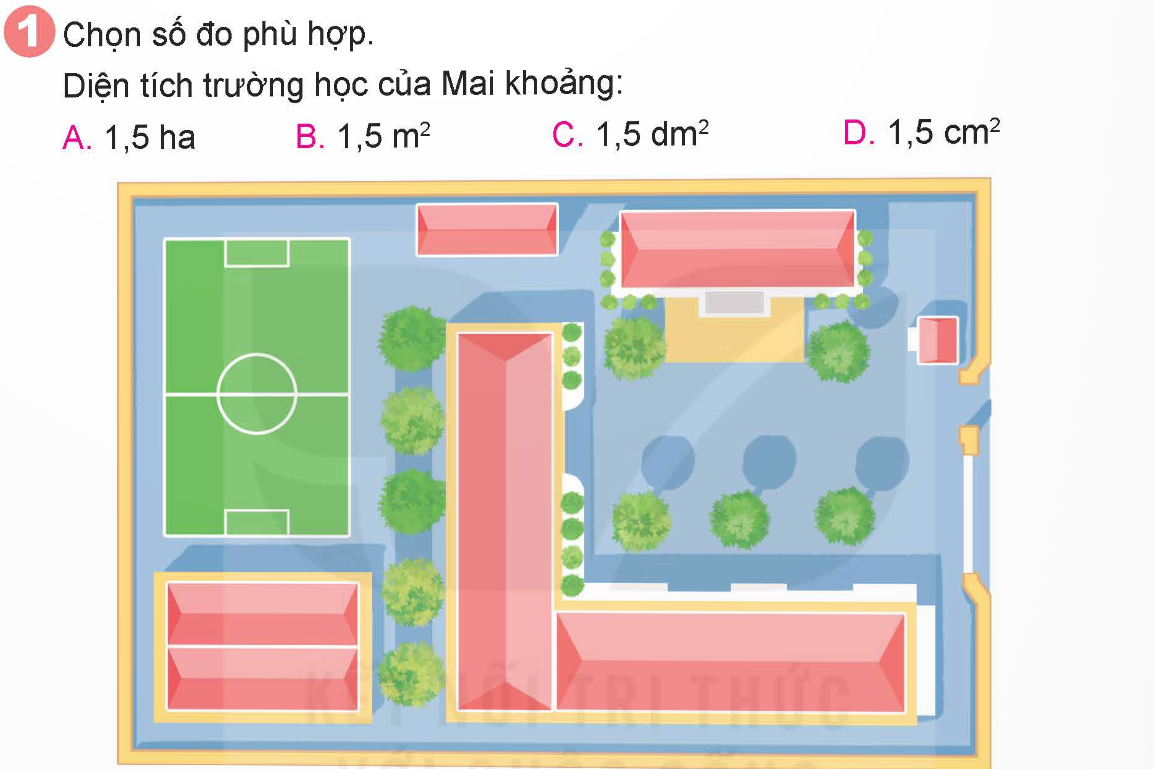 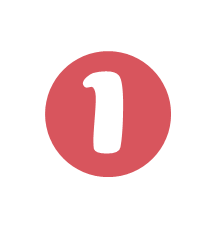 Chọn số đo phù hợp.
Diện tích trường học của Mai khoảng:
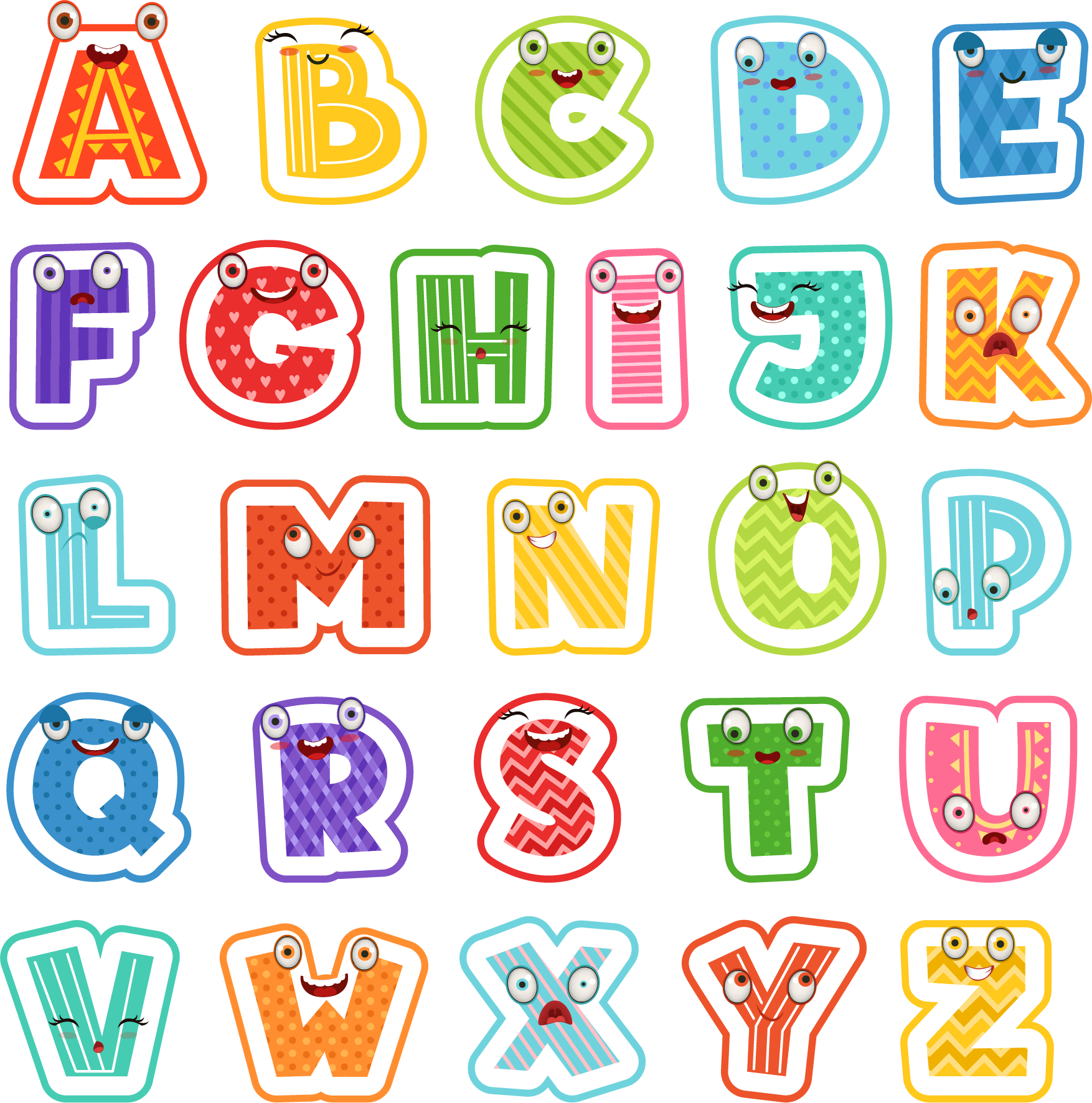 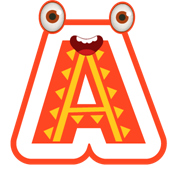 1,5 m2
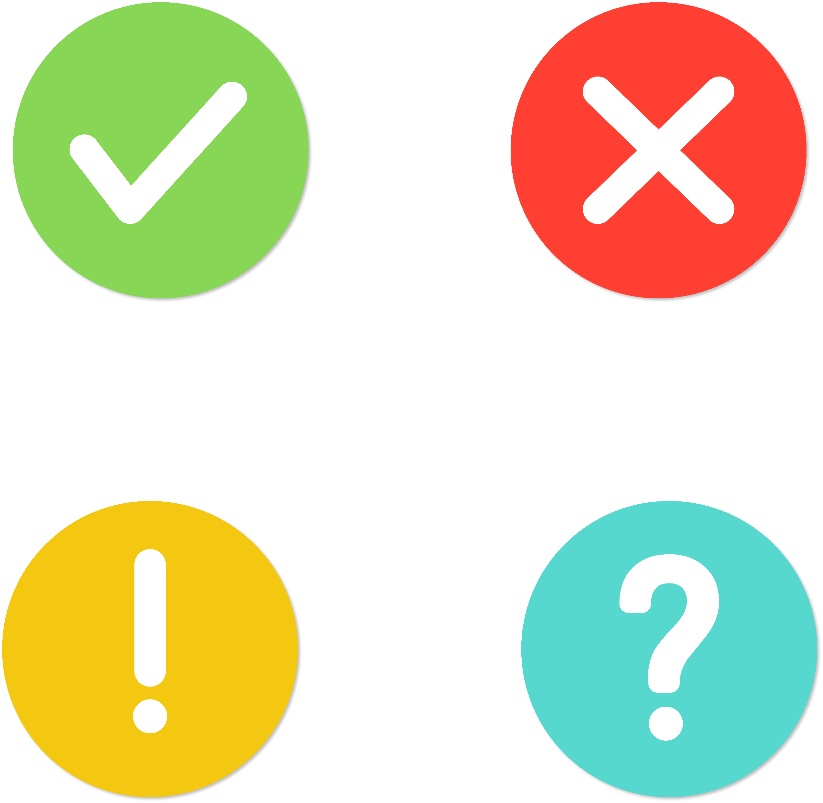 1,5 ha
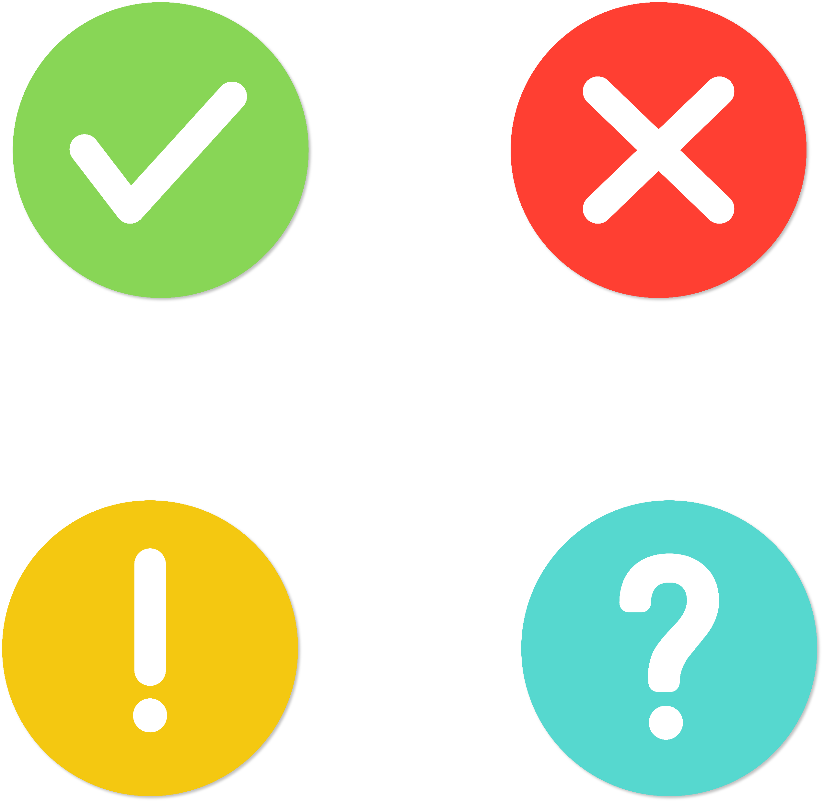 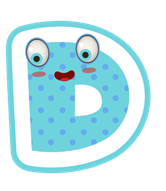 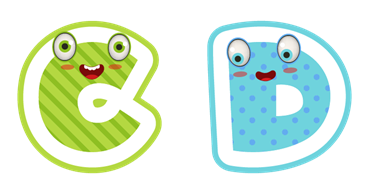 1,5 cm2
1,5 dm2
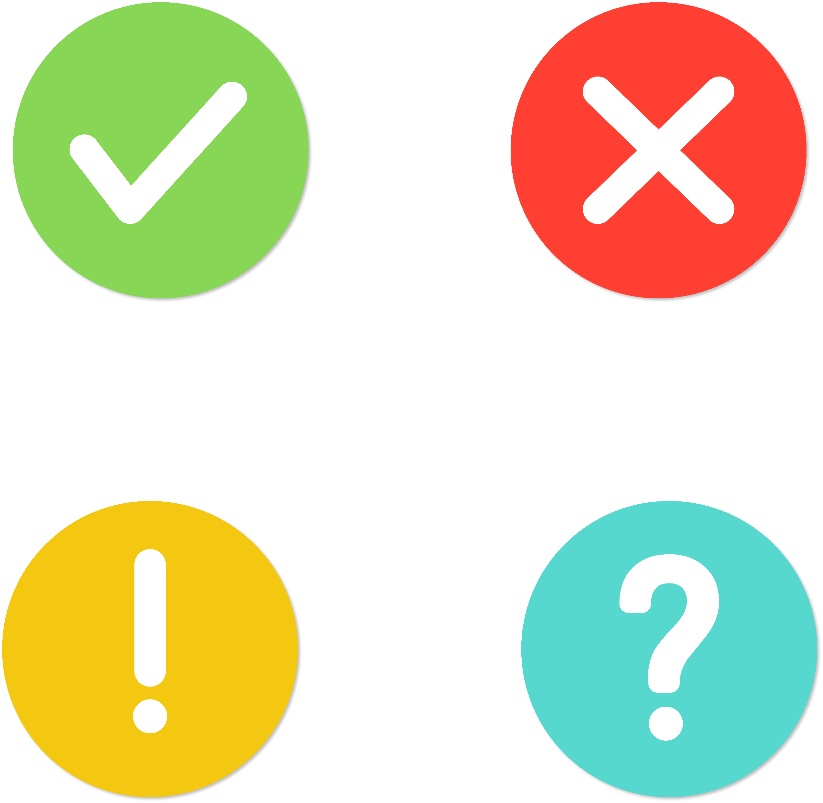 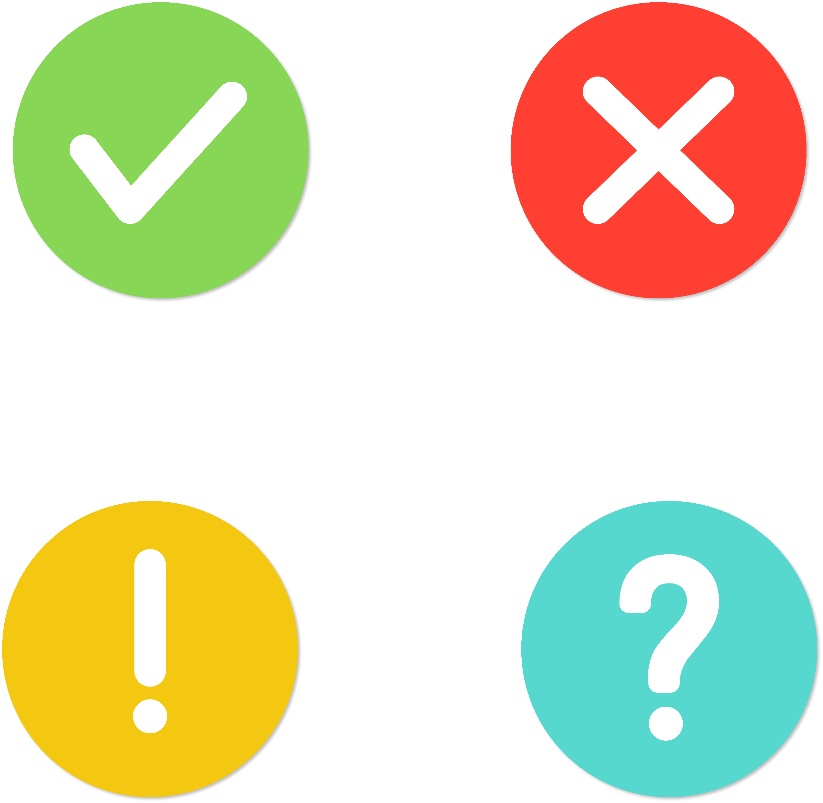 2
Viết các số đo dưới đây theo đơn vị héc-ta.
25 000 m2 ;      412 000 m2;  8 000 m2
11 km2  ;	    7km2       ;       480 km2
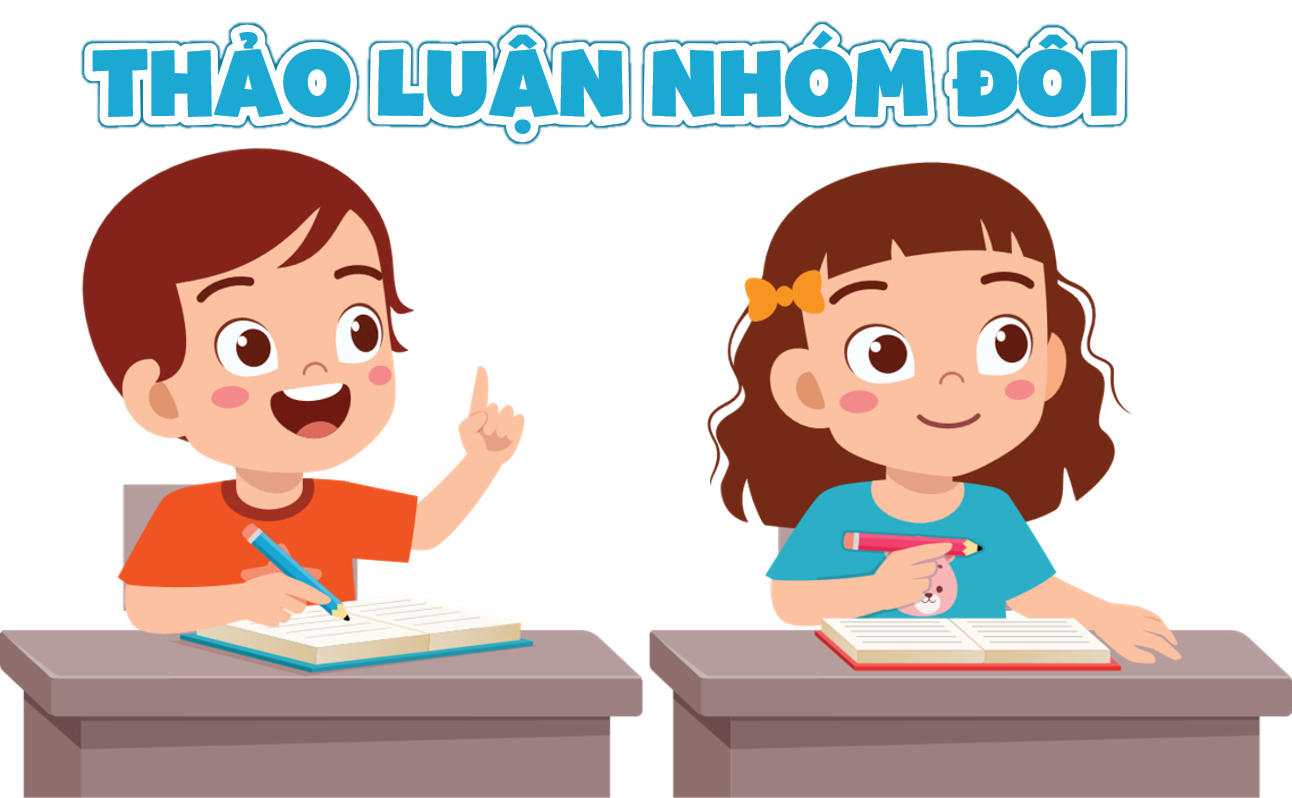 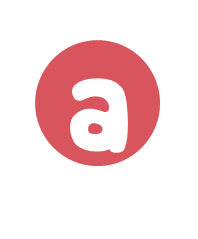 25 000 m2
412 000 m2
8 000 m2
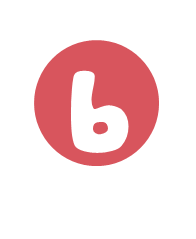 11  km2
7  km2
480 km2
3
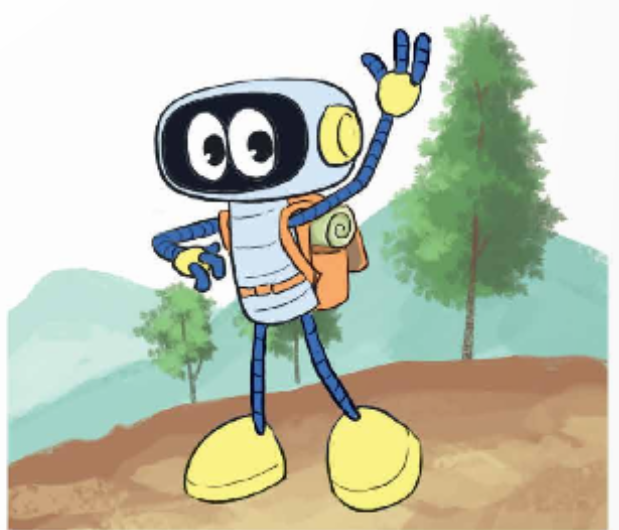 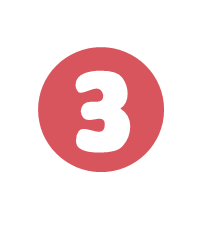 3
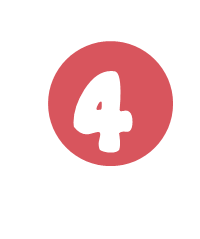 Một mảnh đất dạng hình chữ nhật được chia thành các phần như hình vẽ dưới đây. Biết phần đất dạng hình chữ nhật màu vàng được dùng để xây nhà máy. Hỏi người ta dùng bao nhiêu héc-ta để xây nhà máy?
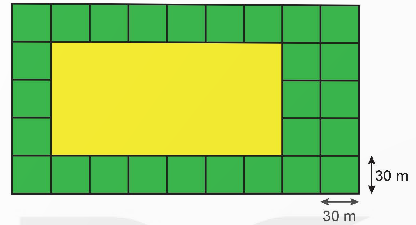 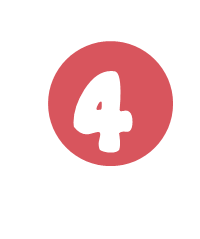 Bài giải:
Khu đất màu vàng có chiều rộng là:
30 x 3 = 90 (m)
Khu đất màu vàng có chiều dài là:
30 x 6 = 180 (m)
Diện tích khu đất để xây nhà máy là:
90 x 180 = 16 200(m2) = 1,62 ha
Đáp số: 1,62 ha
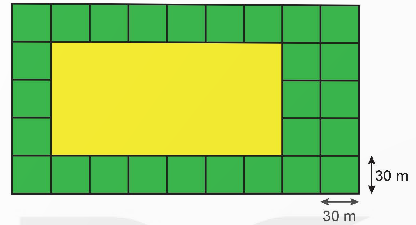 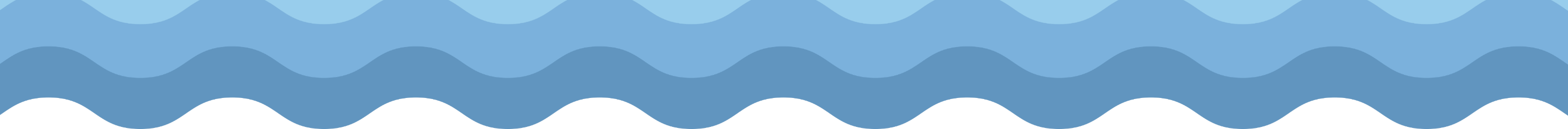 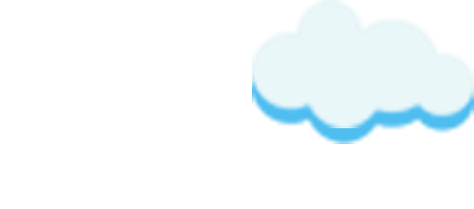 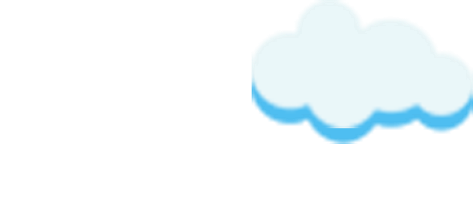 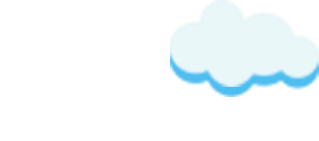 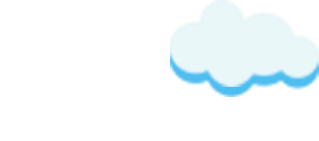 DẶN DÒ
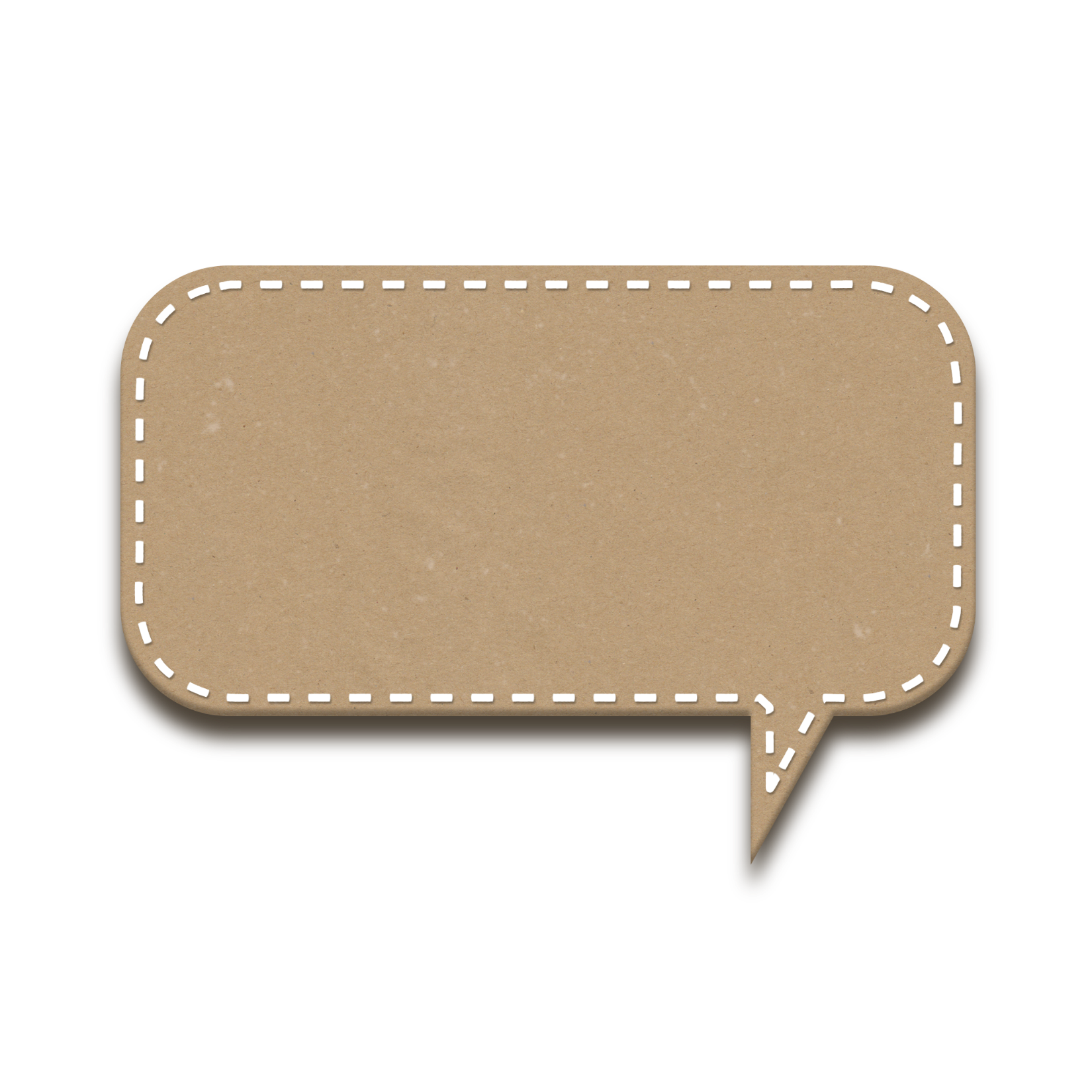 - Ôn lại bài cũ.
- Chuẩn bị bài mới
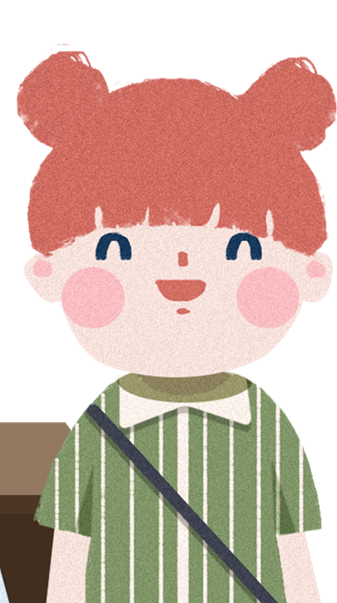 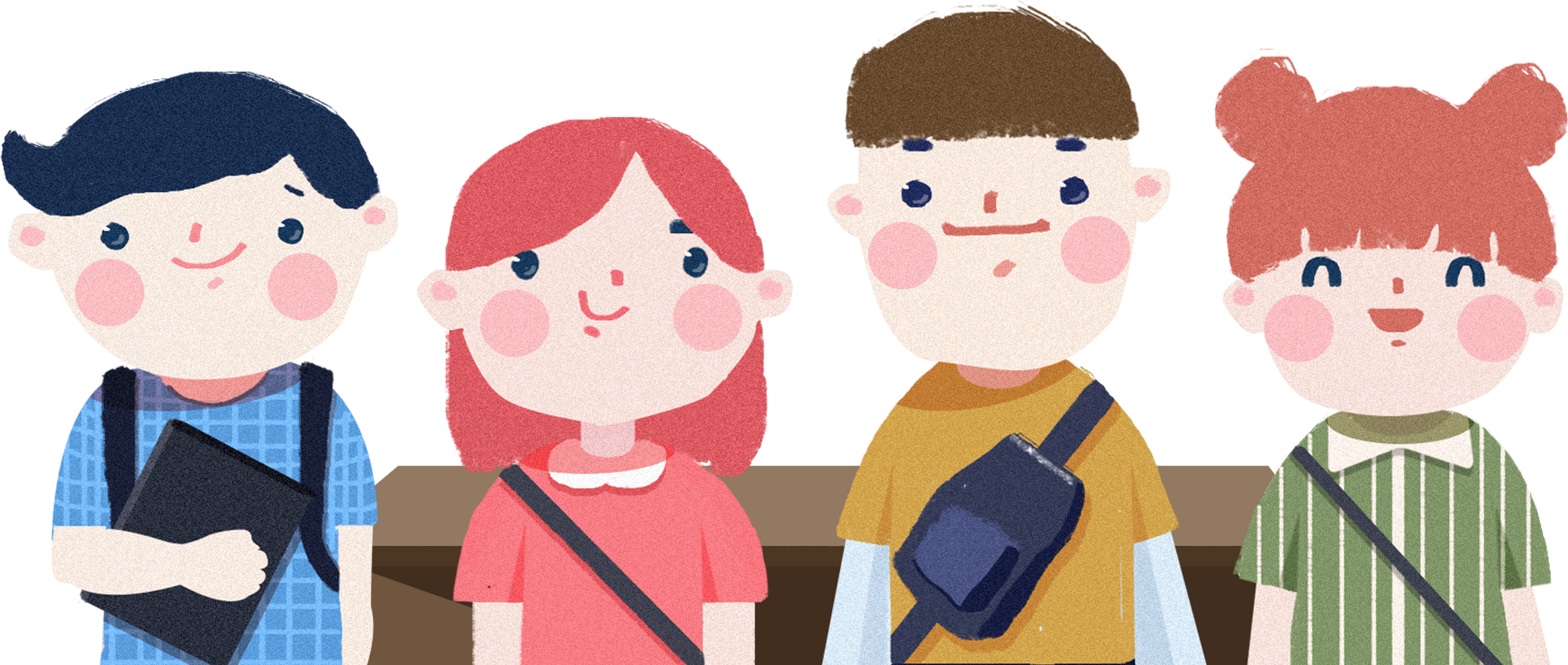 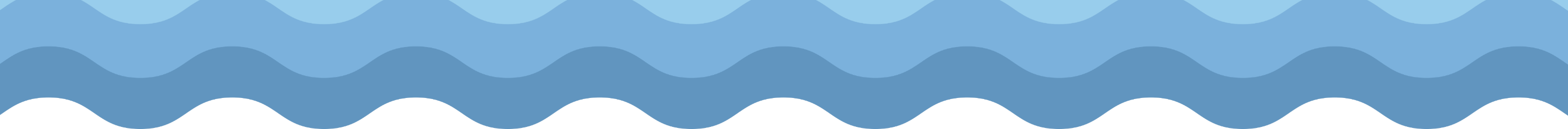 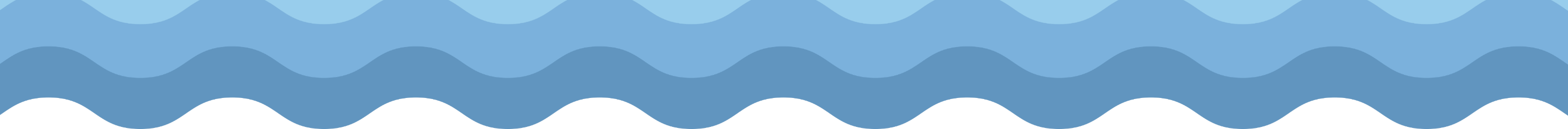 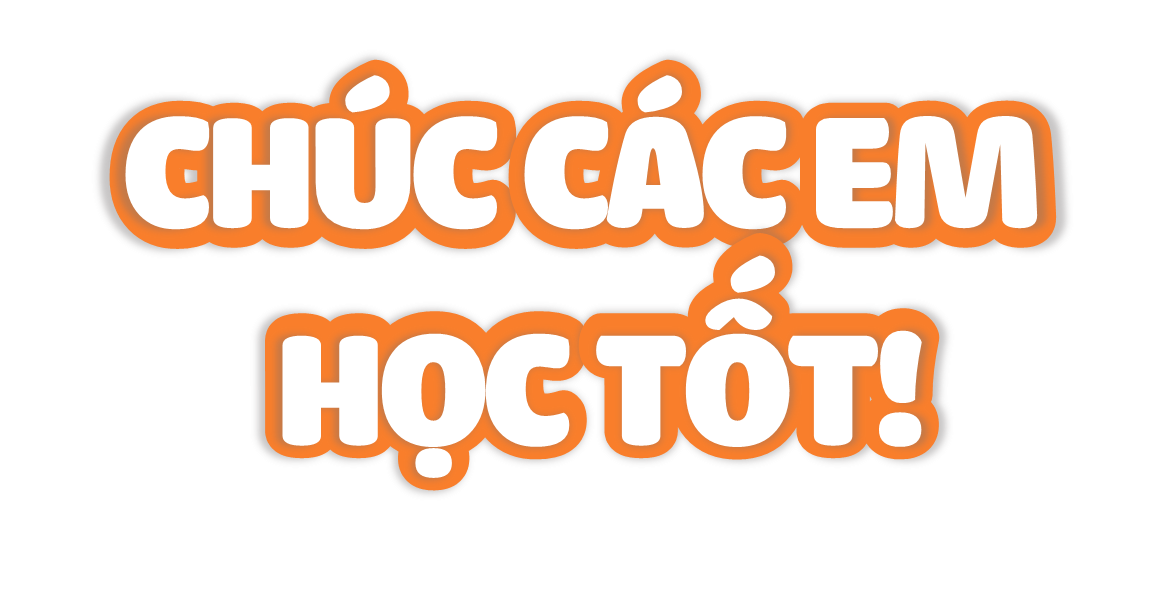 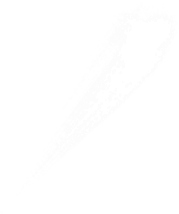 TOÁN
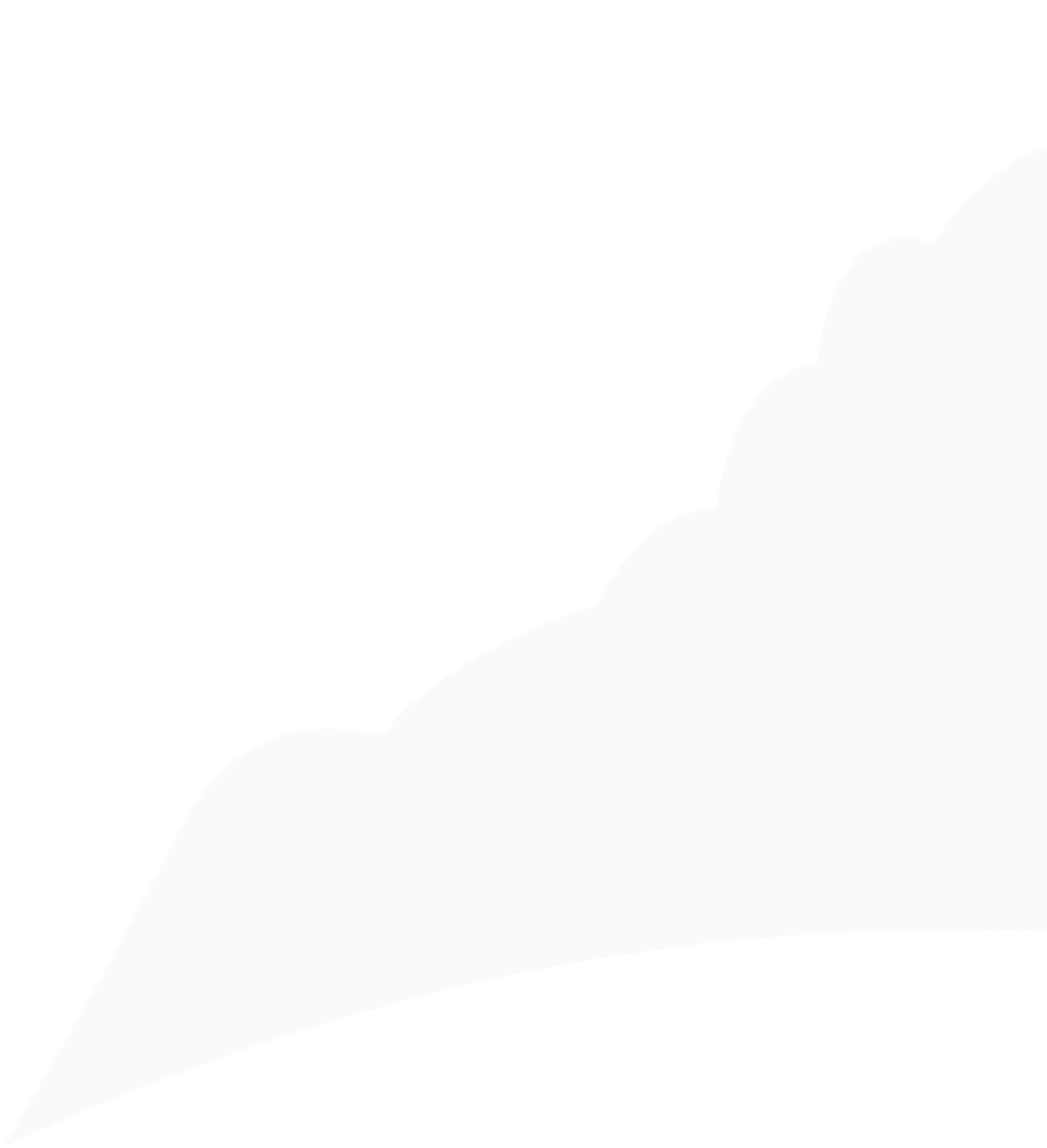 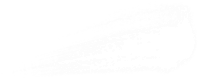 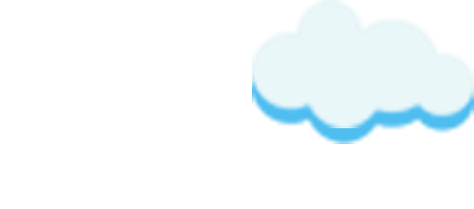 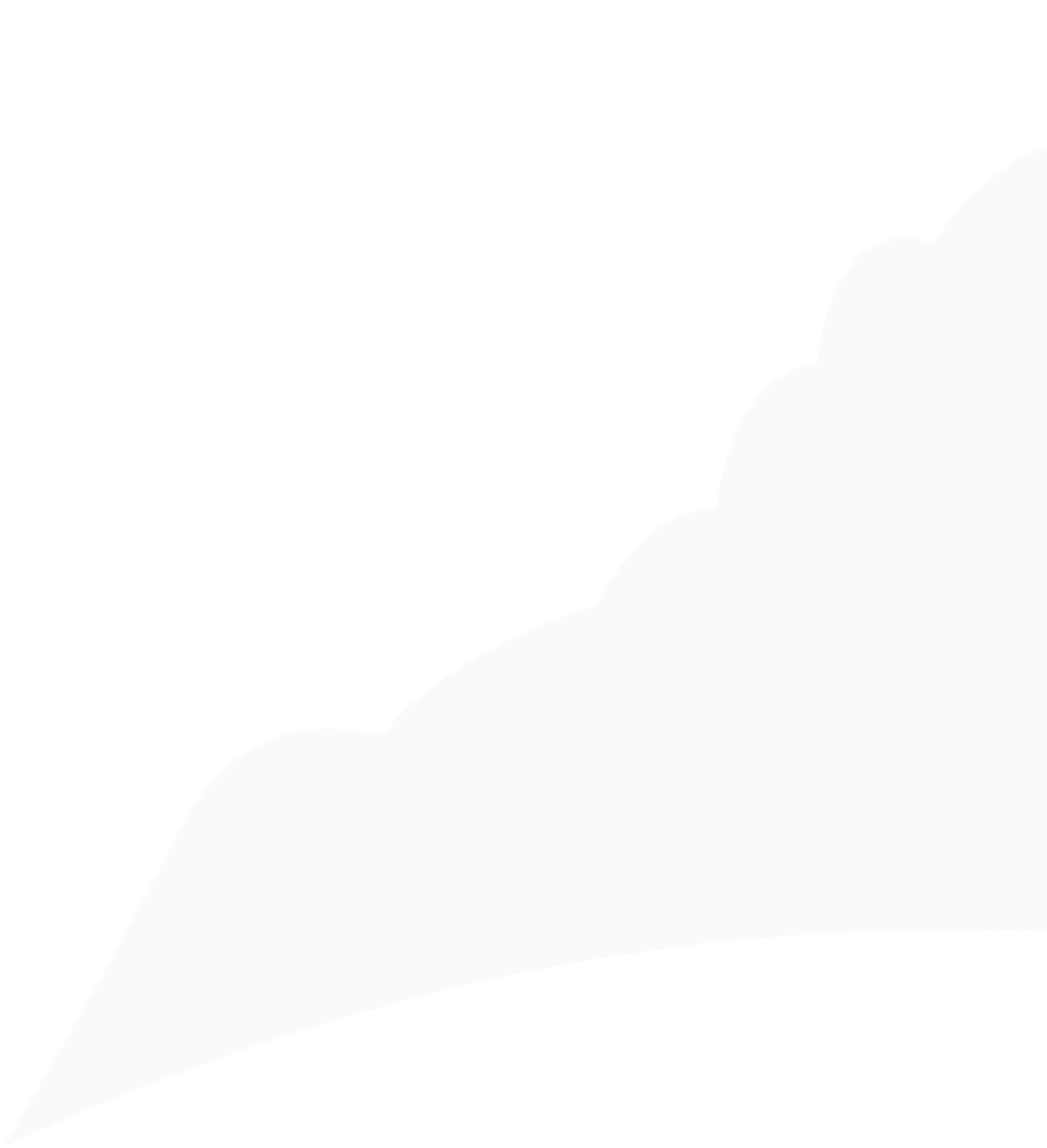 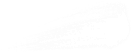 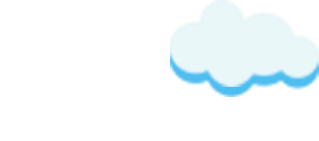 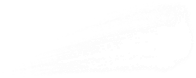 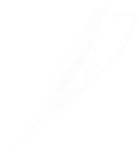 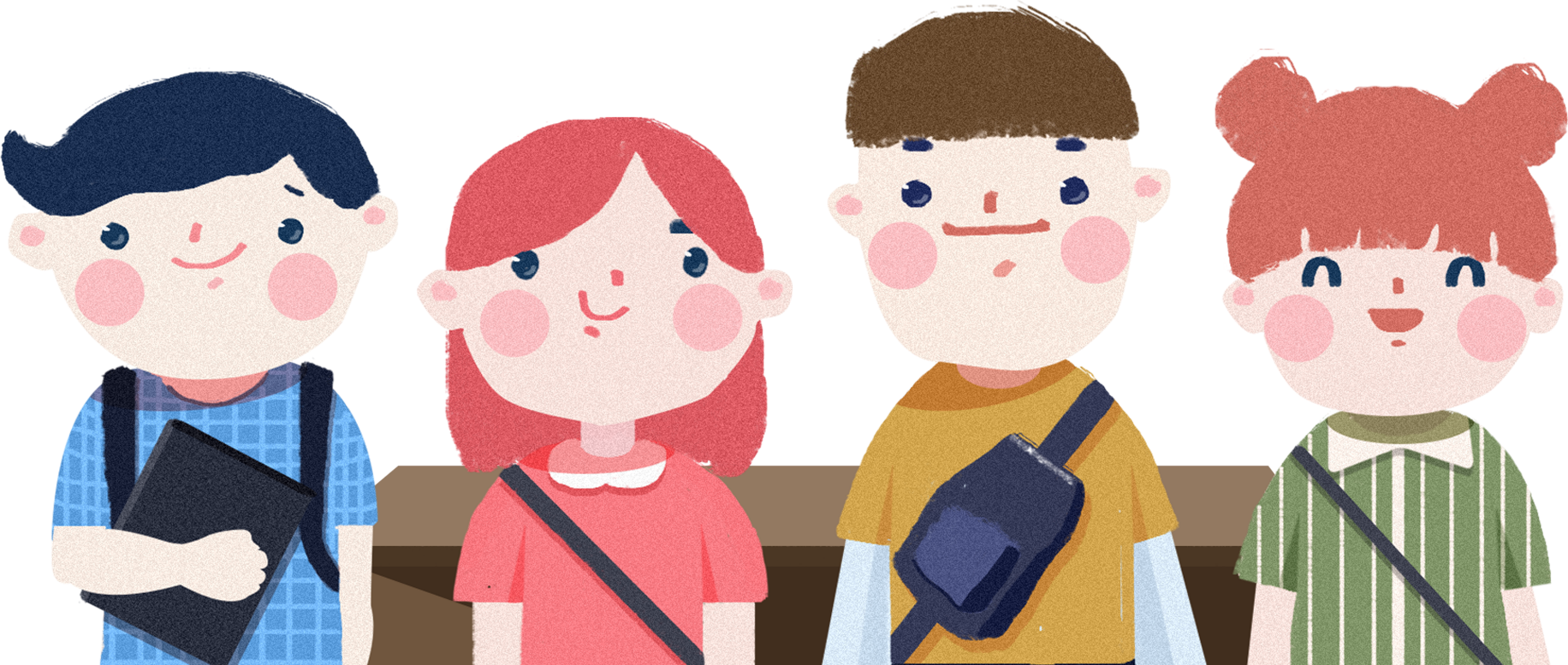 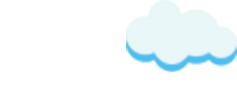 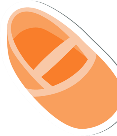 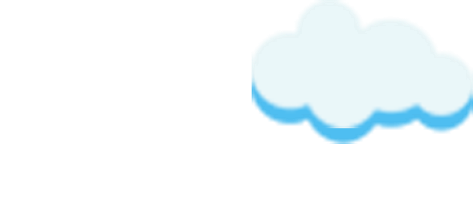 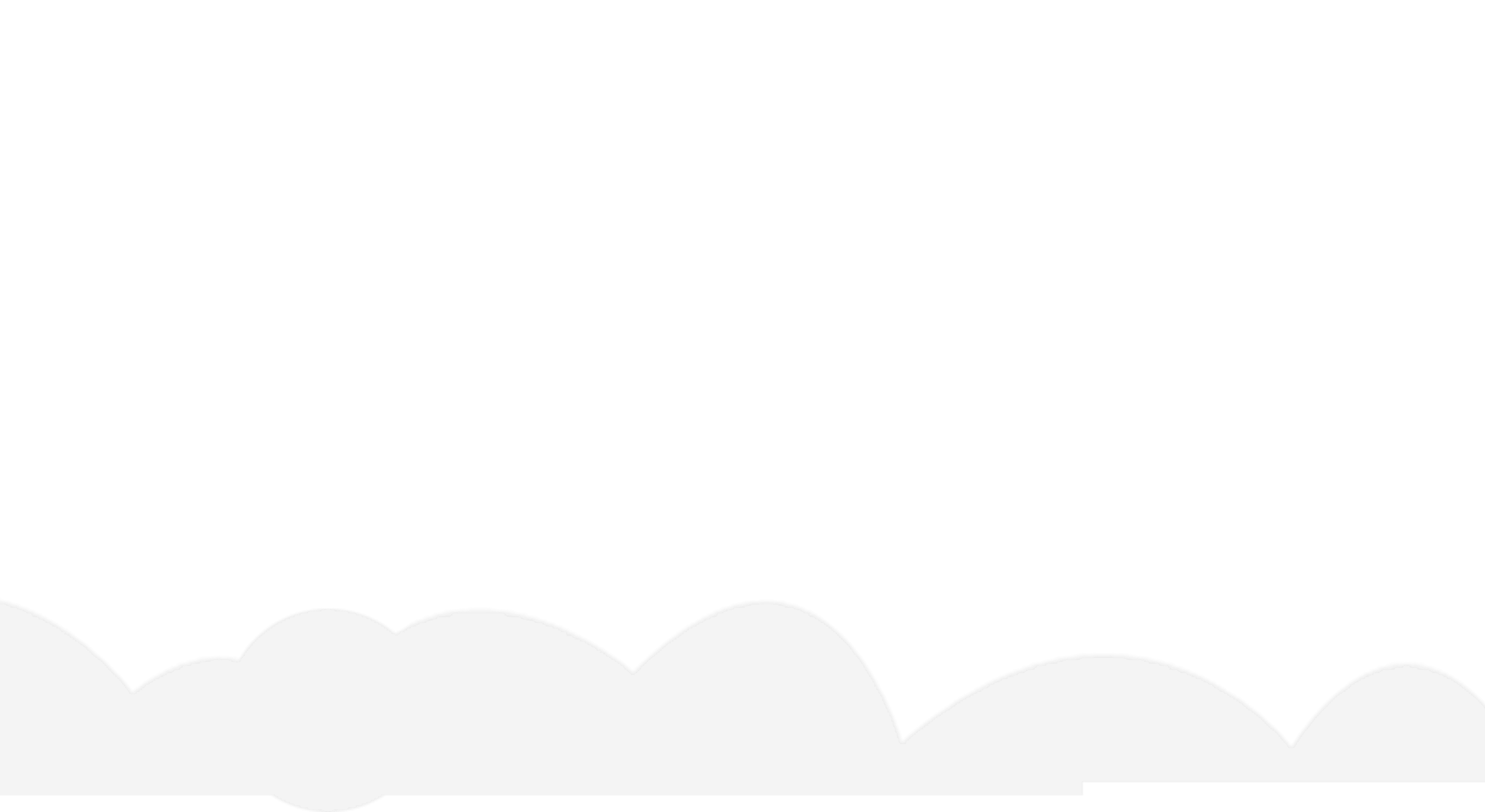